Establishing a company Betty Co
Amina abdulfatah
University of Al Mosul
College of Islamic Sciences
ED03
Dr. Maan       DR Hiba
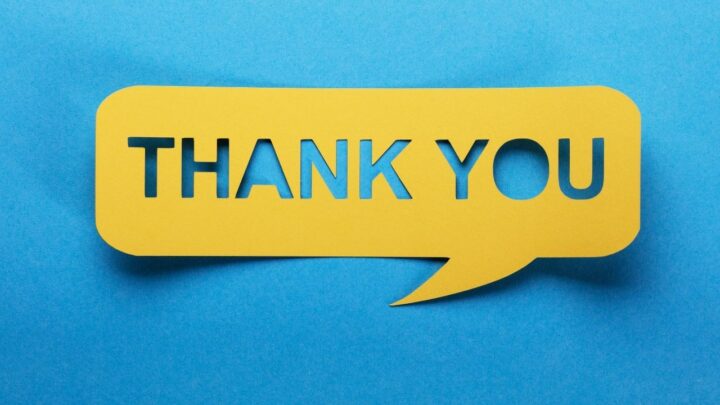